20г. РАССТОЯНИЕ ОТ ТОЧКИ ДО ПЛОСКОСТИ(Куб, пирамида)
[Speaker Notes: В режиме слайдов ответ появляется после кликанья мышкой.]
Расстоянием от точки до плоскости в пространстве называется длина перпендикуляра, опущенного из данной точки на данную плоскость.
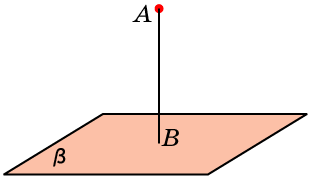 [Speaker Notes: В режиме слайдов ответ появляется после кликанья мышкой.]
Иногда основание перпендикуляра, опущенного из точки на плоскость, не попадает на участок плоскости, изображенный на рисунке. В этом случае можно воспользоваться тем, что расстояние от точки до плоскости равно расстоянию от прямой, проходящей через данную точку и параллельной данной плоскости, до этой плоскости. При этом перпендикуляр, опущенный из любой точки этой прямой на данную плоскость, будет равен расстоянию от исходной точки до плоскости.
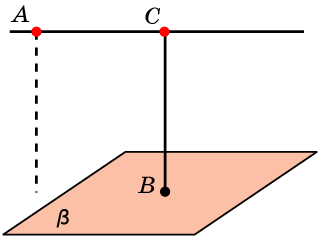 [Speaker Notes: В режиме слайдов ответ появляется после кликанья мышкой.]
Расстояние от точки до плоскости равно также расстоянию между параллельными плоскостями, одна из которых – данная плоскость, а другая проходит через данную точку. При этом перпендикуляр, опущенный из любой точки этой плоскости на данную плоскость, будет равен расстоянию от исходной точки до плоскости.
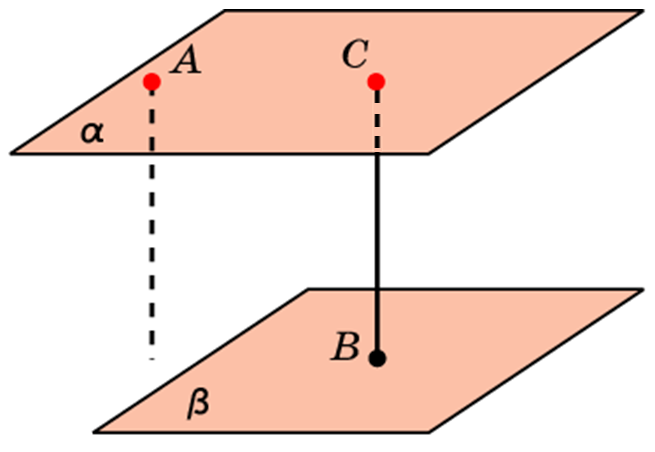 [Speaker Notes: В режиме слайдов ответ появляется после кликанья мышкой.]
Упражнение 1
В единичном кубе ABCDA1B1C1D1 найдите расстояние от точки A до плоскости BCC1.
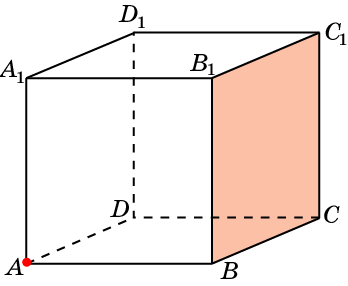 Ответ: 1.
[Speaker Notes: В режиме слайдов ответ появляется после кликанья мышкой.]
Упражнение 2
В единичном кубе ABCDA1B1C1D1 найдите расстояние от точки A до плоскости CDD1.
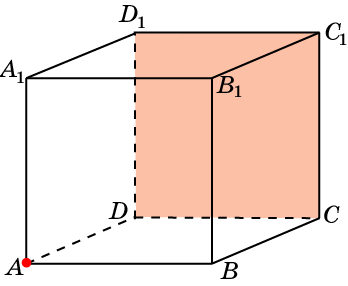 Ответ: 1.
[Speaker Notes: В режиме слайдов ответ появляется после кликанья мышкой.]
Ответ:
Упражнение 3
В единичном кубе ABCDA1B1C1D1 найдите расстояние от точки A до плоскости BB1D1.
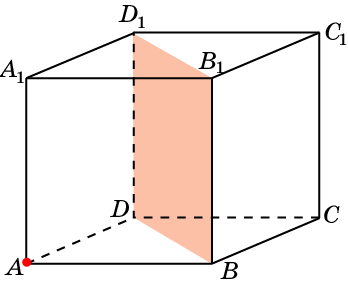 [Speaker Notes: В режиме слайдов ответ появляется после кликанья мышкой.]
Ответ:
Упражнение 4
В единичном кубе ABCDA1B1C1D1 найдите расстояние от точки A до плоскости BCD1.
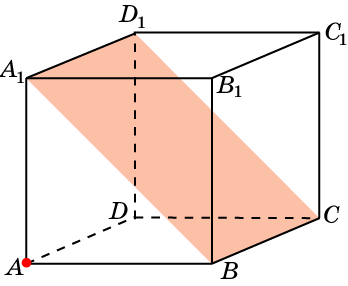 [Speaker Notes: В режиме слайдов ответ появляется после кликанья мышкой.]
Решение: Диагональ AC1 куба перпендикулярна плоскости BDA1. Обозначим O - центр грани ABCD, E  - точка пересечения AC1 и плоскости BDA1. Длина отрезка AE будет искомым расстоянием. В прямоугольном треугольнике AOA1 имеем
AA1 = 1; AO =       ; OA1 =        .
Следовательно, AE =
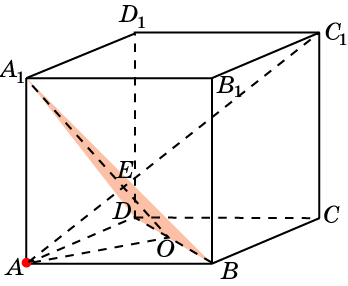 Ответ:
Упражнение 5
В единичном кубе ABCDA1B1C1D1 найдите расстояние от точки A до плоскости BDA1.
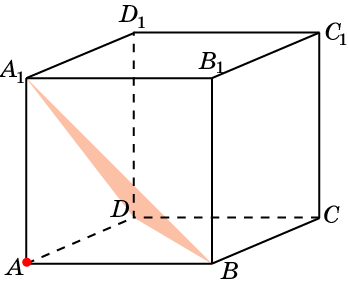 [Speaker Notes: В режиме слайдов ответ появляется после кликанья мышкой.]
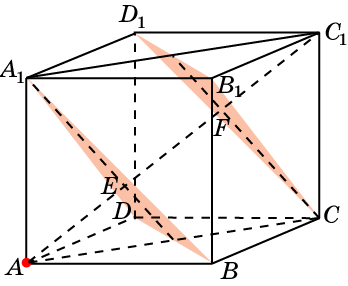 Ответ:
Упражнение 6
В единичном кубе ABCDA1B1C1D1 найдите расстояние от точки A до плоскости CB1D1.
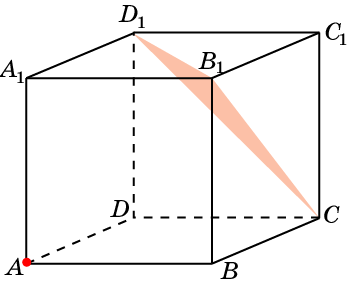 [Speaker Notes: В режиме слайдов ответ появляется после кликанья мышкой.]
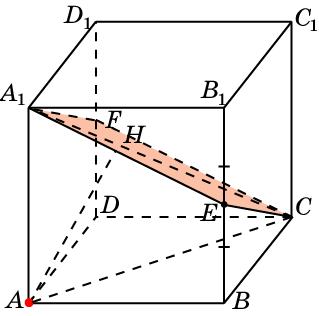 Ответ:
Упражнение 7
В единичном кубе ABCDA1B1C1D1 найдите расстояние от точки A до плоскости, проходящей через вершины C, A1 и середину ребра BB1.
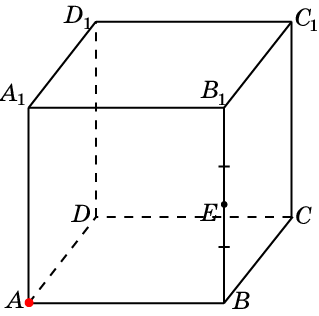 [Speaker Notes: В режиме слайдов ответ появляется после кликанья мышкой.]
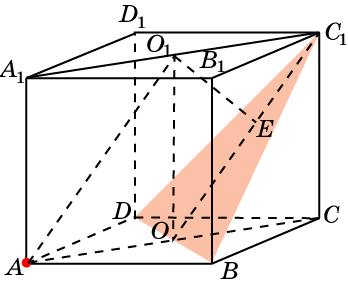 Ответ:
Упражнение 8
В единичном кубе ABCDA1B1C1D1 найдите расстояние от точки A до плоскости BC1D.
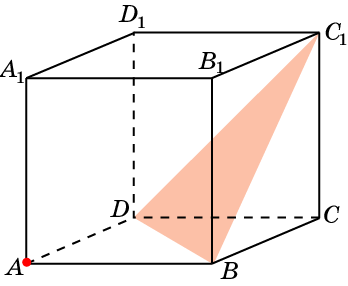 [Speaker Notes: В режиме слайдов ответ появляется после кликанья мышкой.]
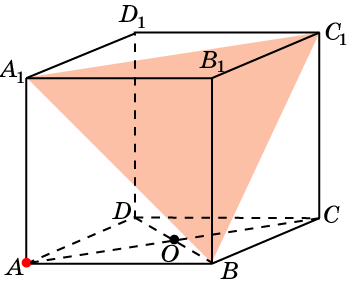 Ответ:
Упражнение 9
В единичном кубе ABCDA1B1C1D1 найдите расстояние от точки A до плоскости BA1C1.
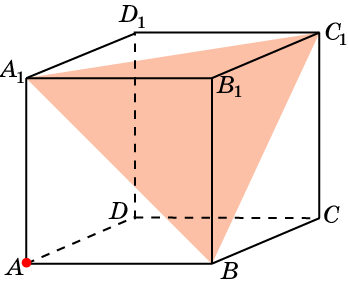 [Speaker Notes: В режиме слайдов ответ появляется после кликанья мышкой.]
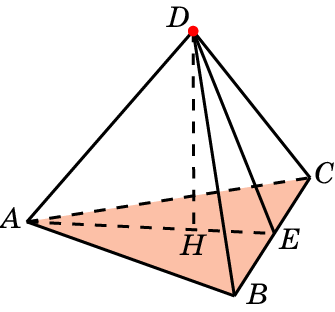 Ответ:
Упражнение 10
В правильном единичном тетраэдре ABCD найдите расстояние от вершины D до плоскости ABC.
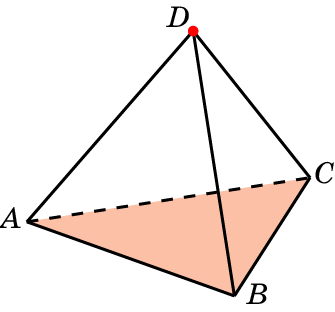 [Speaker Notes: В режиме слайдов ответ появляется после кликанья мышкой.]
Упражнение 11
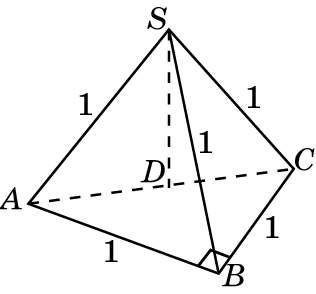 Ответ:
Основанием треугольной пирамиде SABC является прямоугольный треугольник с катетами, равными 1. Боковые ребра пирамиды равны 1. Найдите расстояние от вершины S до плоскости ABC.
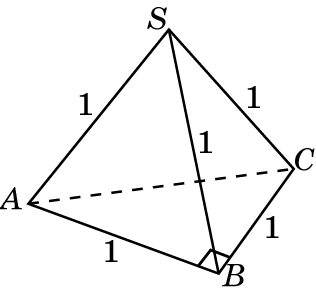 [Speaker Notes: В режиме слайдов ответ появляется после кликанья мышкой.]
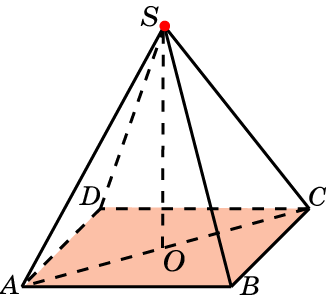 Ответ:
Упражнение 12
В правильной пирамиде SABCD, все рёбра которой равны 1, найдите расстояние от вершины S до плоскости ABC.
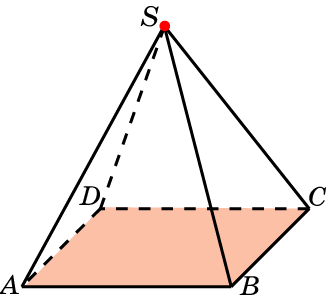 [Speaker Notes: В режиме слайдов ответ появляется после кликанья мышкой.]
Упражнение 13
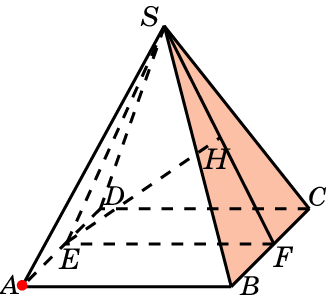 Ответ:
В правильной пирамиде SABCD, все рёбра которой равны 1, найдите расстояние от точки A до плоскости SBC.
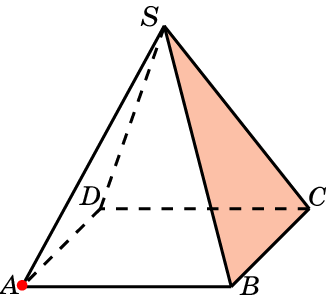 [Speaker Notes: В режиме слайдов ответ появляется после кликанья мышкой.]
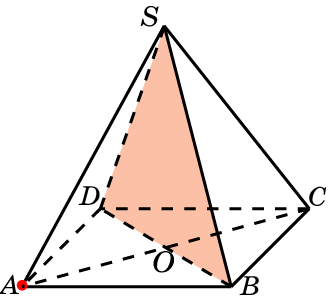 Ответ:
Упражнение 14
В правильной пирамиде SABCD, все рёбра которой равны 1, найдите расстояние от точки A до плоскости SBD.
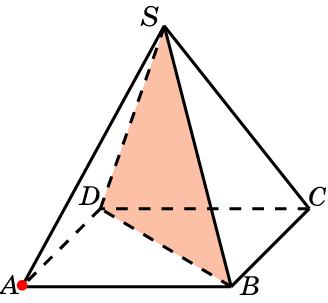 [Speaker Notes: В режиме слайдов ответ появляется после кликанья мышкой.]
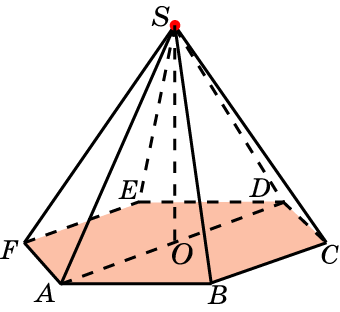 Упражнение 15
В правильной шестиугольной пирамиде SABCDEF, боковые рёбра которой равны 2, а стороны основания – 1, найдите расстояние от вершины S до плоскости ABC.
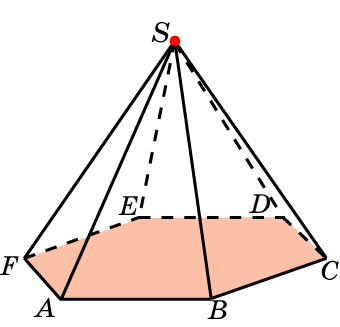 [Speaker Notes: В режиме слайдов ответ появляется после кликанья мышкой.]
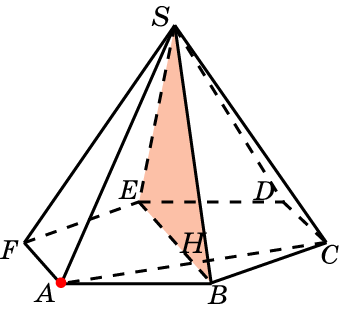 Ответ:
Упражнение 16
В правильной шестиугольной пирамиде SABCDEF, боковые рёбра которой равны 2, а стороны основания – 1, найдите расстояние от точки A до плоскости SBE.
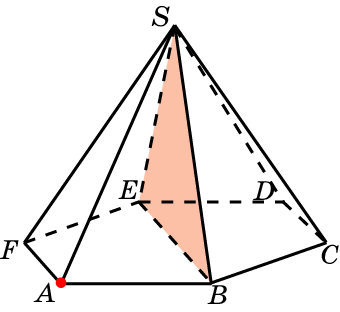 [Speaker Notes: В режиме слайдов ответ появляется после кликанья мышкой.]
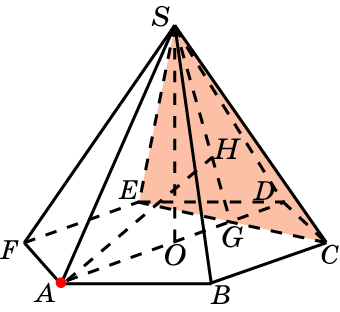 Упражнение 17
В правильной шестиугольной пирамиде SABCDEF, боковые рёбра которой равны 2, а стороны основания – 1, найдите расстояние от точки A до плоскости SCE.
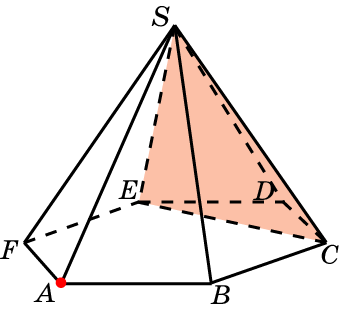 [Speaker Notes: В режиме слайдов ответ появляется после кликанья мышкой.]
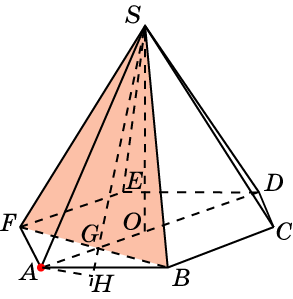 Ответ:
Упражнение 18
В правильной шестиугольной пирамиде SABCDEF, боковые рёбра которой равны 2, а стороны основания – 1, найдите расстояние от точки A до плоскости SBF.
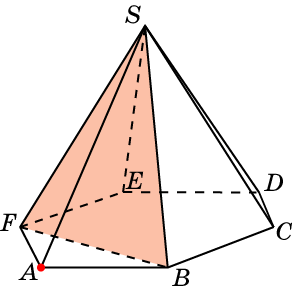 [Speaker Notes: В режиме слайдов ответ появляется после кликанья мышкой.]
Упражнение 19
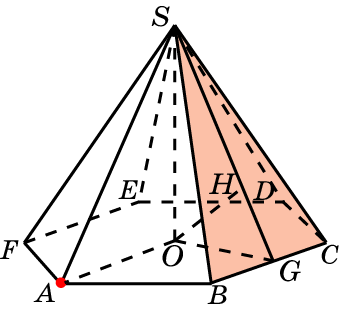 Ответ:
В правильной шестиугольной пирамиде SABCDEF, боковые рёбра которой равны 2, а стороны основания – 1, найдите расстояние от точки A до плоскости SBC.
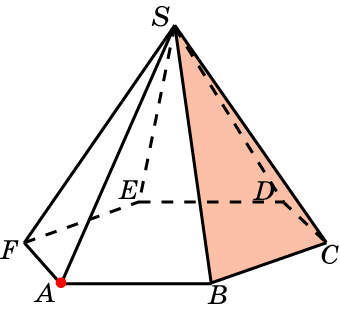 [Speaker Notes: В режиме слайдов ответ появляется после кликанья мышкой.]
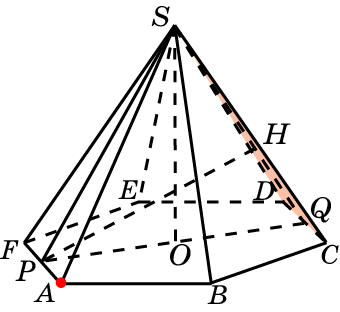 Ответ:
Упражнение 20
В правильной шестиугольной пирамиде SABCDEF, боковые рёбра которой равны 2, а стороны основания – 1, найдите расстояние от точки A до плоскости SCD.
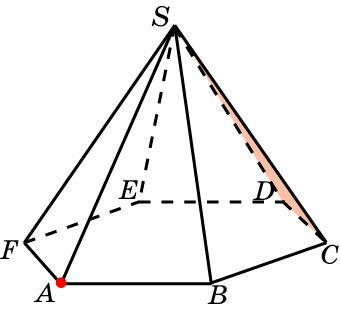 [Speaker Notes: В режиме слайдов ответ появляется после кликанья мышкой.]
Упражнение 21
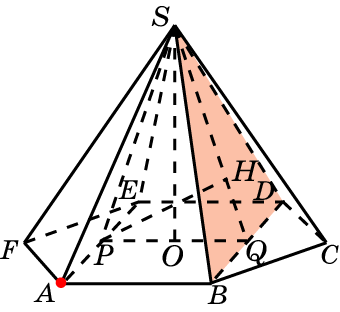 Ответ:
В правильной шестиугольной пирамиде SABCDEF, боковые рёбра которой равны 2, а стороны основания – 1, найдите расстояние от точки A до плоскости SBD.
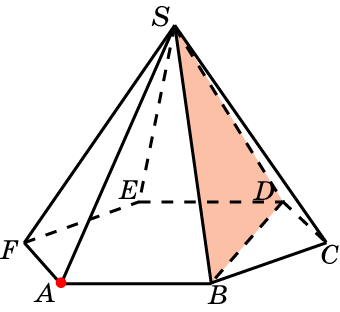 [Speaker Notes: В режиме слайдов ответ появляется после кликанья мышкой.]